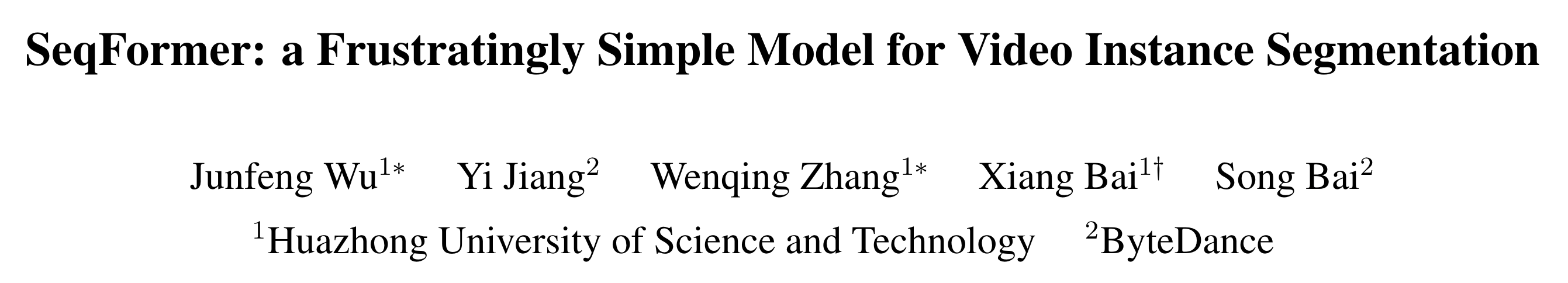 Arxiv 2021
Motivation
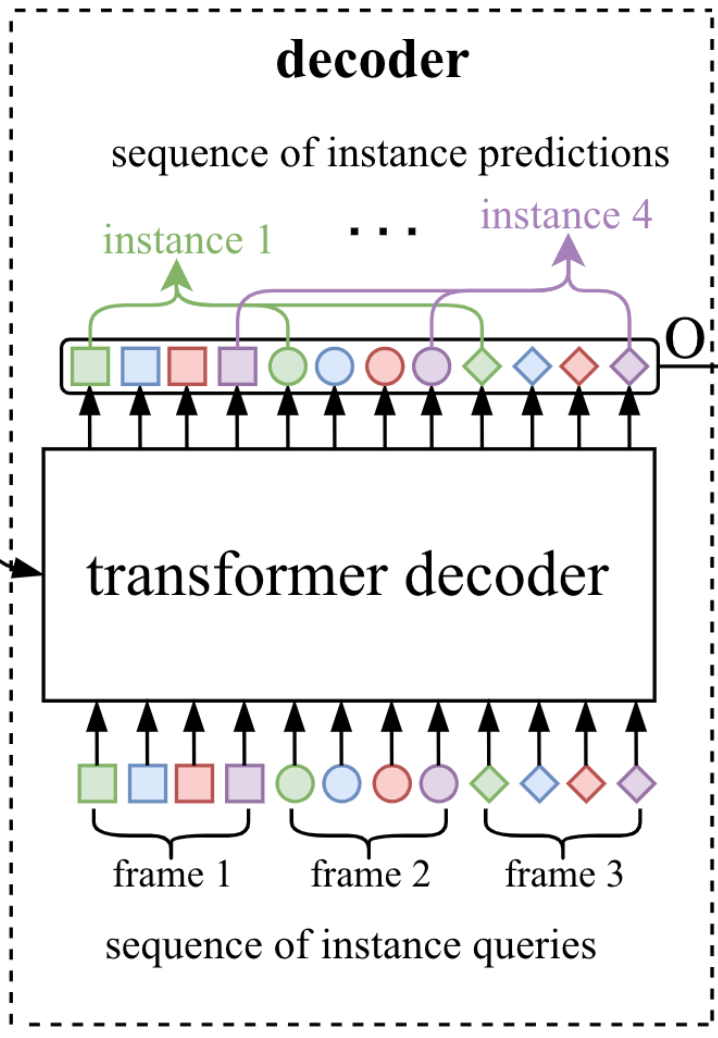 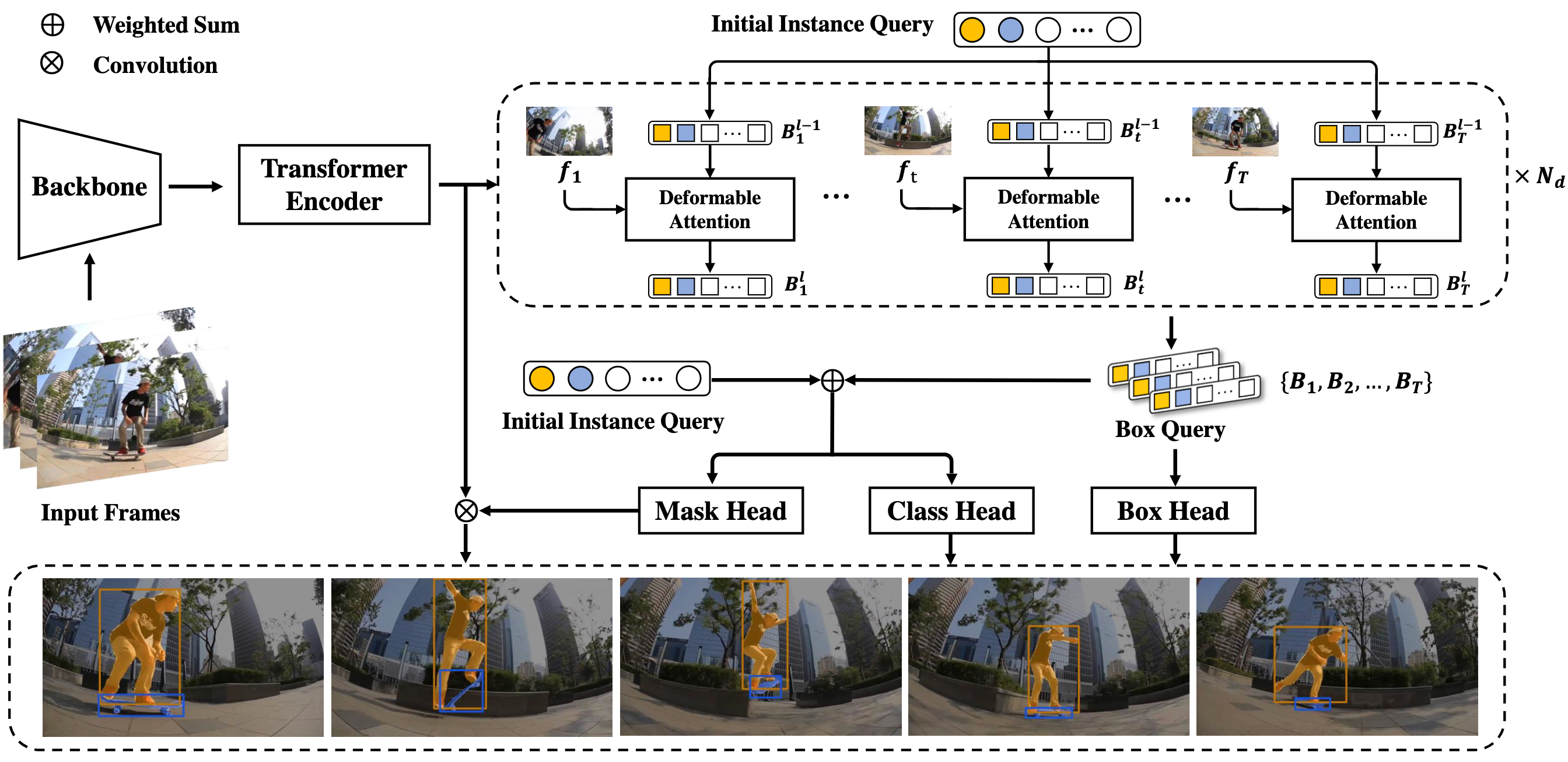 VisTR
SeqFormer
Experiments
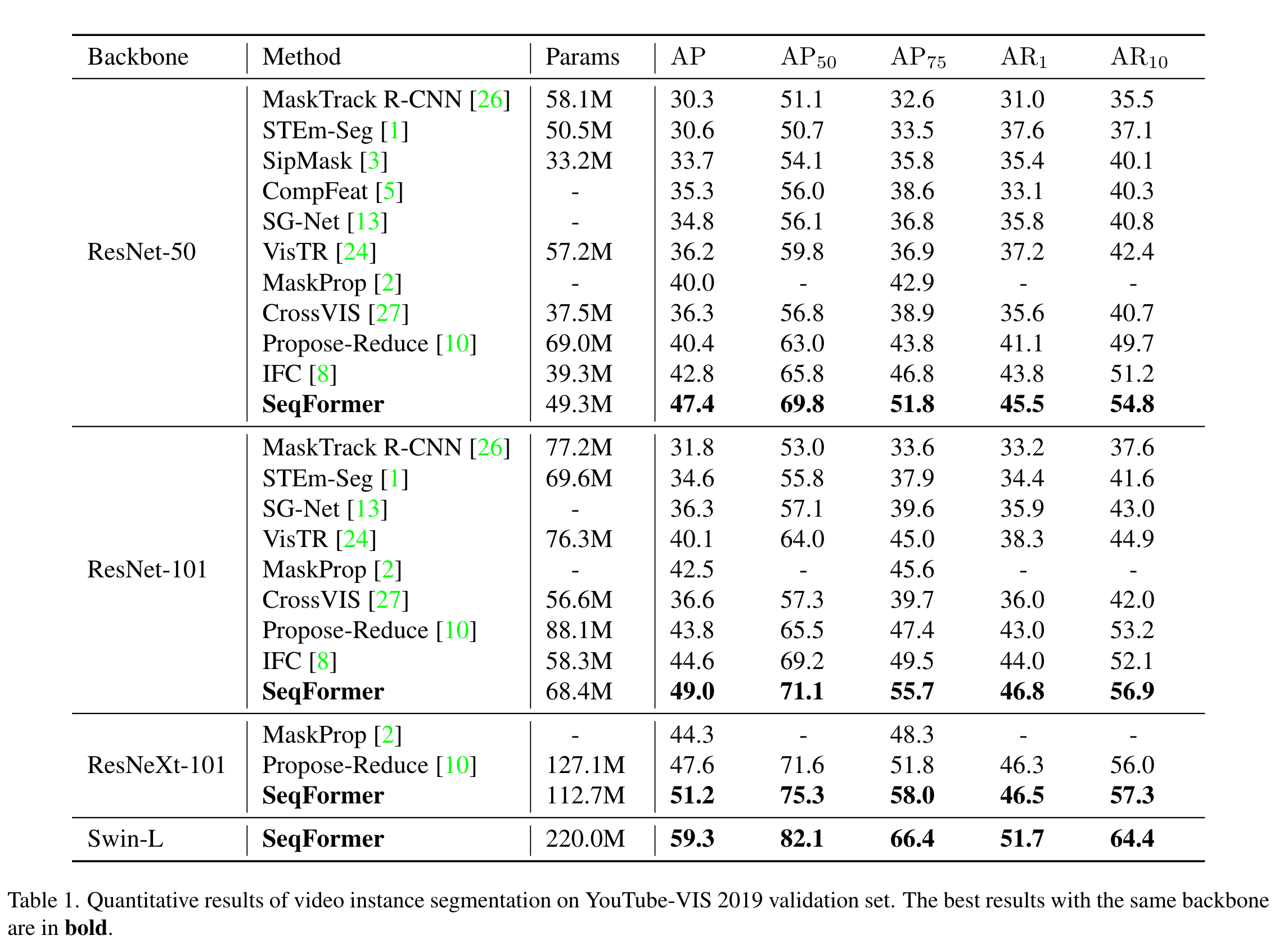